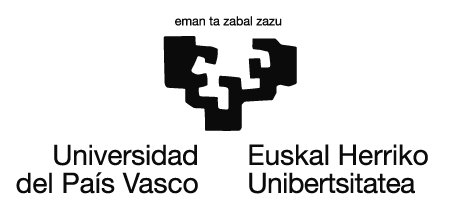 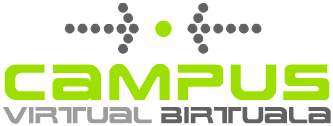 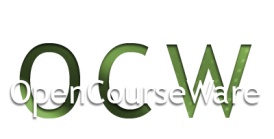 II ATALA. ELKARREKINTZAK. ENERGIA.
Material teorikoa

4. gaia ELKARREKINTZAK
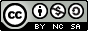 1
Lan hau Creative Commons-en Nazioarteko 3.0 lizentziaren mendeko Azterketa-Ez komertzial-Partekatu lizentziaren mende dago.  Lizentzia horren kopia ikusteko, sartu http://creativecommons.org/licenses/by-nc-sa/3.0/es/ helbidean
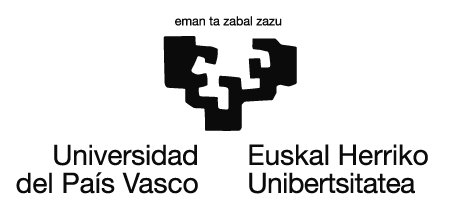 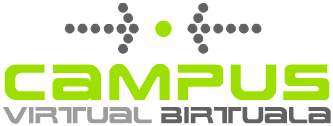 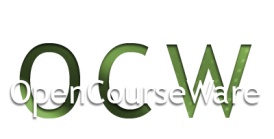 II ATALA. ELKARREKINTZAK. ENERGIA.
Material teorikoa

4. ELKARREKINTZAK

1. Egin esaldiak "INDARRA" hitzarekin. 
Zein da, zure ustez, "INDARRA" hitzak duen esanahia? 

2. “Iñaki Perurenak indar handia du" esaldia komentatu. Ondorengo gorputzen artean zeintzuk duten indarra adierazi: a) Gizon bat ; b) haur bat ; c) iman bat ; d) burdin puska bat ; e) kotoizko pakete bat ; f) bonba atomiko bat. 

Esan nola jakin dezakezun gorputz batek indarrik duen ala ez. 

3. a) Imanak iltzea erakartzen du. Eta iltzeak imana? 

b) Bi mutiko sokatiran ari dira. Suposa dezagun ezkerrekoak irabazten duela. Zein da, Zure ustez, sokaren bidez bi mutikoen gain egiten diren indar- sistema adierazten duen marrazkia?
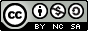 2
Lan hau Creative Commons-en Nazioarteko 3.0 lizentziaren mendeko Azterketa-Ez komertzial-Partekatu lizentziaren mende dago.  Lizentzia horren kopia ikusteko, sartu http://creativecommons.org/licenses/by-nc-sa/3.0/es/ helbidean
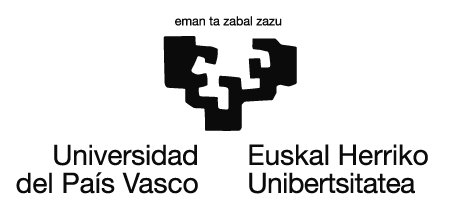 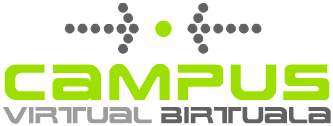 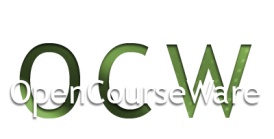 4. Materiak ba al du pisurik? 

Pisua, materiaren propietate bat al da? 

5. Gorputz baten gainean indar batek eragiten badu, zer gertatzen zaio gorputzari? Eta indarra desagertzen denean? 

6. Pilota bat bertikalki jaurtikitzen dugu gorantz. Marraztu gorputzaren gainean eragiten duten indarrak:

a) igotzen ari denean 
b) punturik altuenean dagoenean 
c) jaisten ari denean
Egin dituzun ariketa guztiak matematikoki adierazteko bektoreak erabiltzen dira. Hurrengo atala bektoreei buruz da.
3
Norantza
Norabidea
Aplikazio puntua
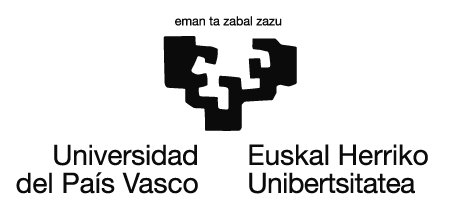 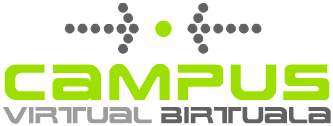 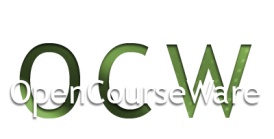 Indarrak bektore (gezi) moduan adierazten dira
Bektorea planoan segmentu orientatu gisa 
adierazten den objektu matematikoa da
Bere osagaiak hauek dira:
Modulua edo intentsitatea
4
B
B
A
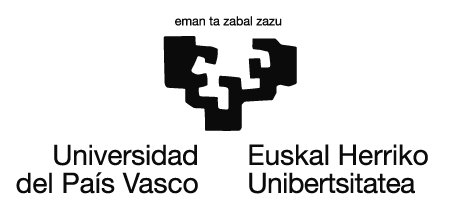 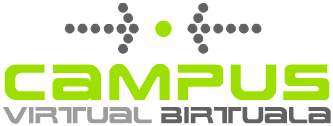 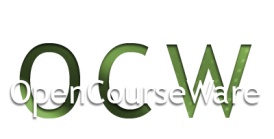 A + B batura kalkulatu nahi dugu
Paralelogramoaren metodoan bektore bakoitzarekiko lerro paraleloak marrazten dira eta bestearen muturretik pasa arazten da.
Poligonoaren metodoan, bata bestearen atzetik ipintzen da.
Bektoreen jatorria lerro paraleloen ebakidurarekin elkartzen dugu..
Lehenengoaren jatorria azkenengoaren muturrarekin elkartuko ditugu.
Lortutako orientatutako segmentua da bien batura. 
Bektorea da eta gezi moduan adierazten da.
S = A + B
S = A + B
BATU
poligonoa
BATU
paralelogramoa
SAKATU DAGOKION BOTOIAN
5
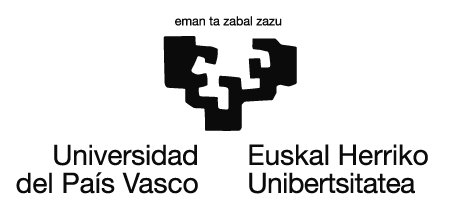 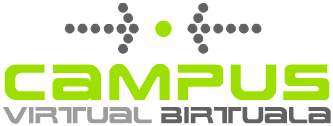 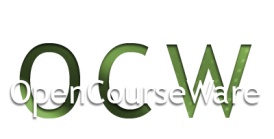 KENKETA
A – B
Bektoreen edo gezien kenketa
KENKETA
B – A
SAKATU DAGOKION BOTOIAN
A eta B bektoreak ditugu.
Ari B.kendu nahi diogu
Ari B kentzea Ari Bren
aurkakoa batzea da.
Aurkakoa modulu berdinekoa
 eta aurkako norantza duena da.
B A bektoreari kentzea Bri 
Aren aurkakoa batzea bezala da.
Aurkakoa modulu berdinekoa
 baina kontrako norantza duena da.
Azkenik, Aren jatorria –Bren muturrarekin elkartzen da.
A eta B bektoreak ditugu. 
B indarrari A indarra kendu nahi diogu.
Azkenik, Bren jatorria - Aren muturrarekin elkartzen da.
Orain – B Aren ondoren ipintzen da.
Orain – A Bren ondoren ipintzen da.
B
- A
B
R = B - A
A
- B
- B
R = A - B
A
- A
Orientazioa duen segmentu hori
Bri A kentzea da.
Orientazioa duen segmentu hori
Ari B kentzea da.
6
1 N
1 cm
2
0
1
3
4
5
6
7
8
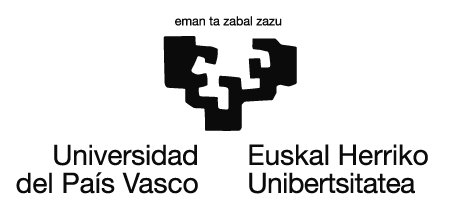 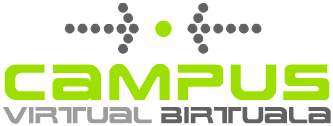 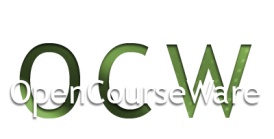 0º osatzen dituzten 3 N eta 5 N dituzten bi indar batu itzazu.
3 N bektorea bestearen ondoren ipiniko dugu, 
ondoren baten jatorria bestearen muturrarekin elkartuko dugu.
1:1 eskala erabiliko dugu. 
1 cm-ko luzera 1 N-eko indarrari dagokiola adierazten du.
cm bakoitza 1 N denez, batura bektorea 8 N-etakoa izango da.
3 N bektorea 3 cm-en bitartez adieraziko dugu.
Batura bektorearen luzera neurtzen dugu.
5 N-eko bektorea 5 cm-tako segmentuaren bitartez adieraziko dugu.
8 cm
8 N
3 N
5 N
3 N
7
1 N
1 cm
2
2
2
3
5
7
0
0
0
1
1
1
3
3
4
4
4
5
5
6
6
6
7
7
8
8
8
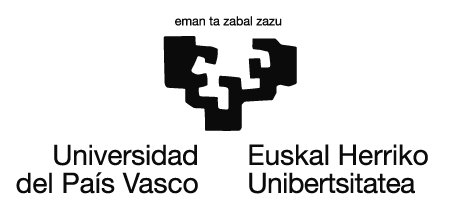 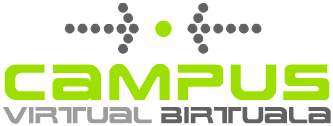 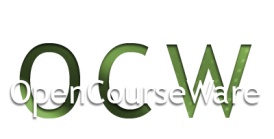 30º osatzen dituzten 3 N eta 5 N-eko bi indar grafikoki batu itzazu.
1:1 eskala erabiliko dugu.
1 cm-ko bektore luzerak 1 N-eko indarrari dagokio.
3 N-eko bektorea 3 cm-ko segmentuak adieraziko du. 
Erreglak 30º osatu behar ditu beste bektorearekin.
cm bakoitzari 1 N dagokionez, batura bektorea 7,7 N izango da.
3 N-eko bektorea bestearen ondoren ipintzen dugu eta baten jatorria bestearen muturrarekin elkartzen dugu.
5 N-ekoa 5 cm-takoak adieraziko du.
Batura bektorearen luzera beurtzen dugu.
3 N
7,7 N
7,7 cm
3 N
30º
5 N
8
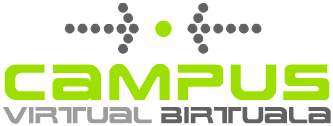 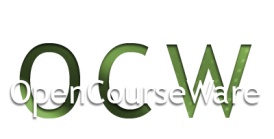 1 N
1 cm
2
2
2
0
0
0
1
1
1
3
3
3
4
4
4
5
5
5
6
6
6
7
7
7
8
8
8
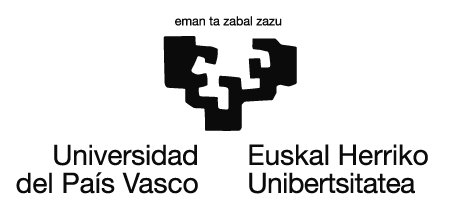 90º osatzen dituzten 3 N eta 5 N-eko bi indar grafikoki batu itzazu.
3 N-eko bektorea 3 cm-ko segmentuak ordezkatuko du. 
Erreglak 90º beste bektorearekin osatu behar du.
1:1 eskala erabiliko dugu.
Ondorioz 1 cm luzera 1 N-eko bektoreari dagokio.
3 N-eko bektorea bestearen ondoren ipintzen dugu eta baten jatorria bestearen muturrarekin elkartzen dugu.
Batura bektorearen luzera neurtzen dugu.
cm bakoitzari 1 N dagokionez, batura bektorea 5,8 N izango da.
5 cmko segmentuak adieraziko du 5Neko indarra.
5,8 N
5,8 cm
3 N
3 N
90º
5 N
9
1 N
1 cm
2
2
0
0
1
1
3
3
4
4
5
5
6
6
7
7
8
8
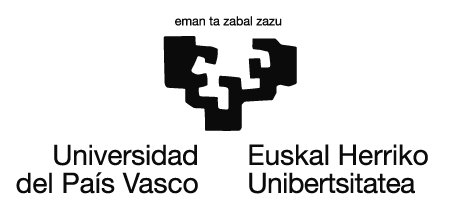 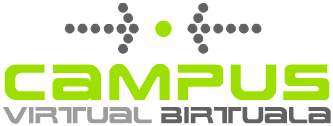 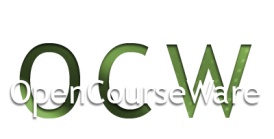 180º osatzen dituzten 3 N eta 5 N eko indarrak batu itzazu.
1:1 eskala erabiliko dugu.
 Ondorioz 1 cm luzera 1 N-eko indarrari dagokio.
3 N-eko indarra bestearen ondoren ipintzen dugu.  Baten jatorria bestearen muturrarekin elkartzen dugu.
cm bakoitza 1 N bati dagokionez, batura bektorea 2 N izango da.
5 N-eko bektorea 5 cm-ko segmentuak ordezkatuko du.
Batura bektorearen luzera neurtzen dugu.
3 N-eko bektorea 3 cm-ko segmentuak ordezkatuko du.
2 cm
2 N
3 N
3 N
5 N
10
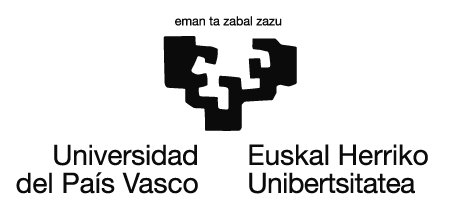 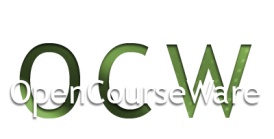 5 N
1 cm
2
2
2
4
0
0
0
1
1
1
3
3
3
4
4
5
5
5
6
6
6
7
7
7
8
8
8
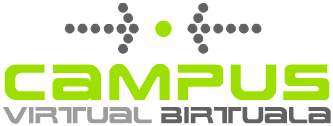 Grafikoki 30º osatzen dituzten 15 N eta 20 N-eko bi indar batu itzazu.
1:5 eskala erabiliko dugu.
1 cm-ko luzera 5 N-eko indarrari dagokio.
20 N-eko indarra 4 cm-ko segmentuak ordezkatuko du. 
Erreglak ipiniz 30º osatu behar du beste bektorearekin.
20 N-eko bektorea bestearen ondoren ipintzen dugu eta baten jatorria besteraen muturarekin elkartzen dugu.
cm bakoitza 5 N adierazten duenez, batura 34 N izango da.
Batura bektorearen luzera neurtzen dugu.
15 N-eko indarra 3 cm-ko luzerak ordezkatuko du.
34 N
6,8 cm
20 N
20 N
30º
15 N
11
64 N
5
4
2
2
1
1
3
3
0
4
5
0
N
cm
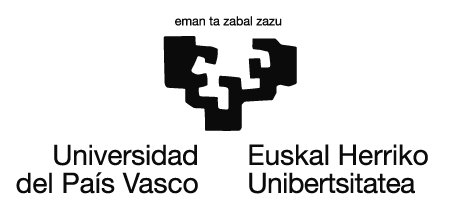 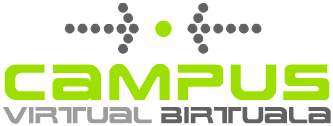 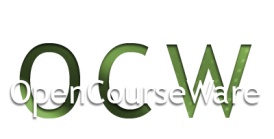 Osagaien bektoreak (geziak) kalkula itzazu. 1 cm-ko eskala 20 N-ei dagokio.
1cm:20 N eskala erabiliko dugu.

1,7 cm neurtzen duenez, osagaiaren balioa hauxe da:

1,7 cm · 20        = 34 N
1,7 cm
1,7 cm
34 N
34 N
12
64 N
2
2
0
0
1
1
3
3
4
4
5
5
N
N
cm
cm
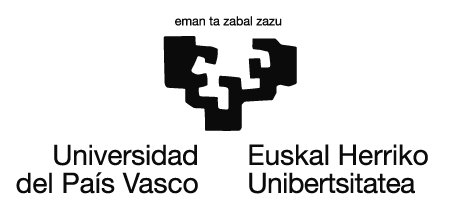 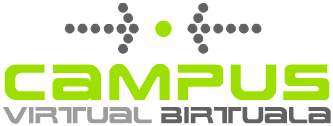 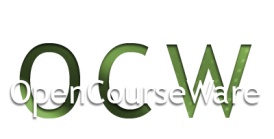 Osagaien balioa kalkula ezazu. 1 cm 20 N-ei dagokio (eskala).
Eskala 1cm:20 N da.

Bektoreak 2,9 cm neurtzen duenez, osagaiak balio hau du:

2,9 cm · 20        = 58 N
2,9 cm
58 N
1cm:20 N eskala erabiliko dugu.

Bektoreak 1,3 cm neurtzen duenez, osagaiak hauxe balio du:

1,3 cm · 20          = 26 N
1,3 cm
26 N
13
2
2
0
0
1
1
3
3
4
4
5
5
N
N
cm
cm
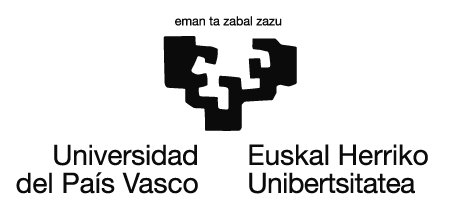 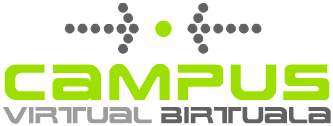 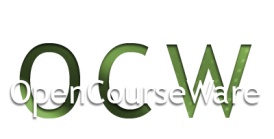 Osagaien balioa kalkula ezazu. 1 cm eskalari 20 N dagokio.
1cm:20 N eskala erabiliko dugu.

2,3 cm neurtzen duenez, osagaiaren balioa hauxe da:

2,3 cm · 20       = 46 N
64 N
1cm:20 N eskala erabiltzen dugunez
1,9 cm neurtzen du bektoreak, beraz hau izango da osagaien balioa:

1,9 cm · 20       = 38 N
46 N
2,3 cm
1,9 cm
38 N
14
2
0
4
5
3
2
0
1
3
4
5
1
N
N
cm
cm
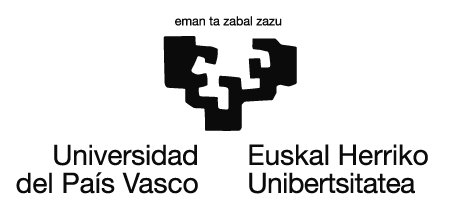 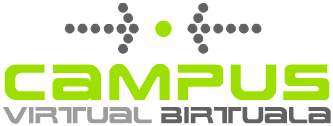 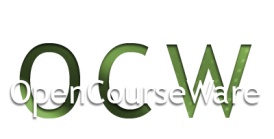 Osagaien balioa kalkula ezazu. 1 cm 20 N dira.
Eskala 1cm:20 N da.

3,1 cm neurtzen duenez, osagaiaren balioa hauxe izango da:

3,1 cm · 20       = 62 N
64 N
3,1 cm
62 N
Eskala 1cm:20 N denez

2,4 cm denez neurria, osagaiak hauxe balio du:

2,4 cm · 20        = 48 N
2,4 cm
48 N
15
200 N
20 N
═
x cm
1 cm
4
4
4
8
10
12
13
14
15
16
12
14
0
0
0
1
1
1
2
2
2
3
3
3
5
5
5
6
6
6
7
7
7
8
8
9
9
9
10
10
11
11
11
12
13
13
14
15
15
16
16
x eta y ardatzetan zein indarrekin tiratu behar dugu
batura indarra 200 N izan dadin?
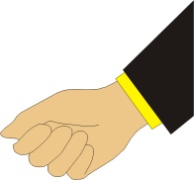 Eskala 1:20 erabiliko dugu.
1 cm- ko luzerari 20 N-eko indarra dagokio.
y ardatza
x = 10 cm
200 N
6,4 cm
128 N
x ardatza
152 N
7,6 cm
1 cm 20 N-eko indarra adierazten duenez, ardatz bakoitzean tiratu behar dugun indarrak hauek izan beharko lukete:
Ardatz bakoitzarekiko proiekzioak irudikatzen ditugu.
Proiekzio horien luzera neurtzen dugu.
16